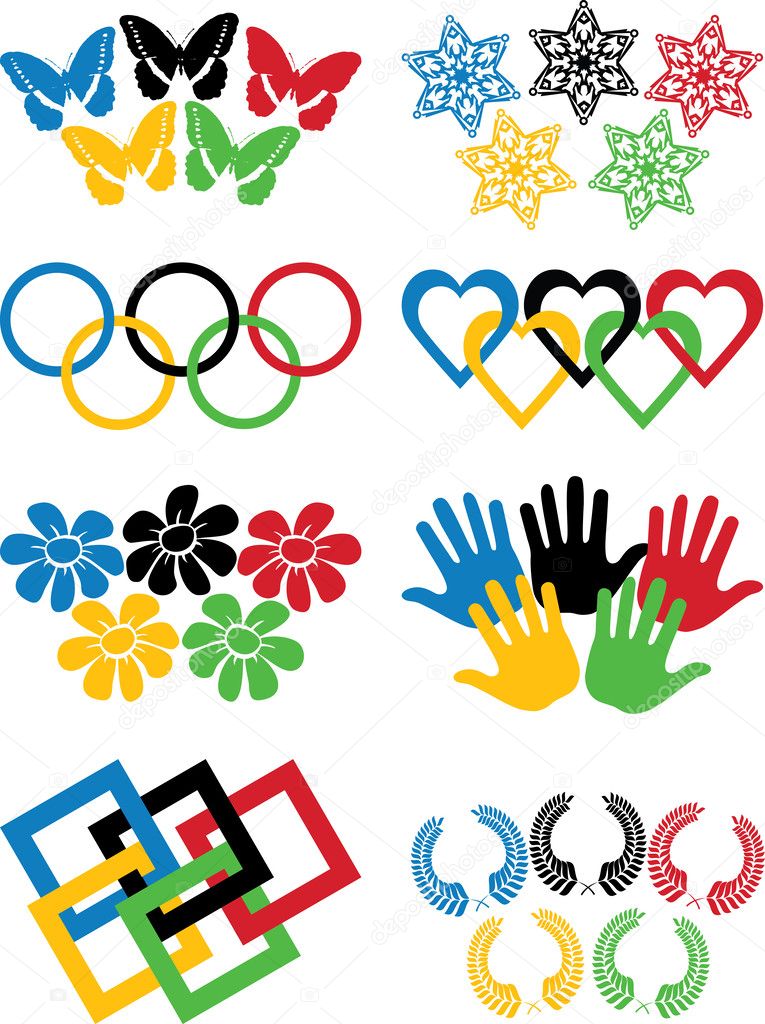 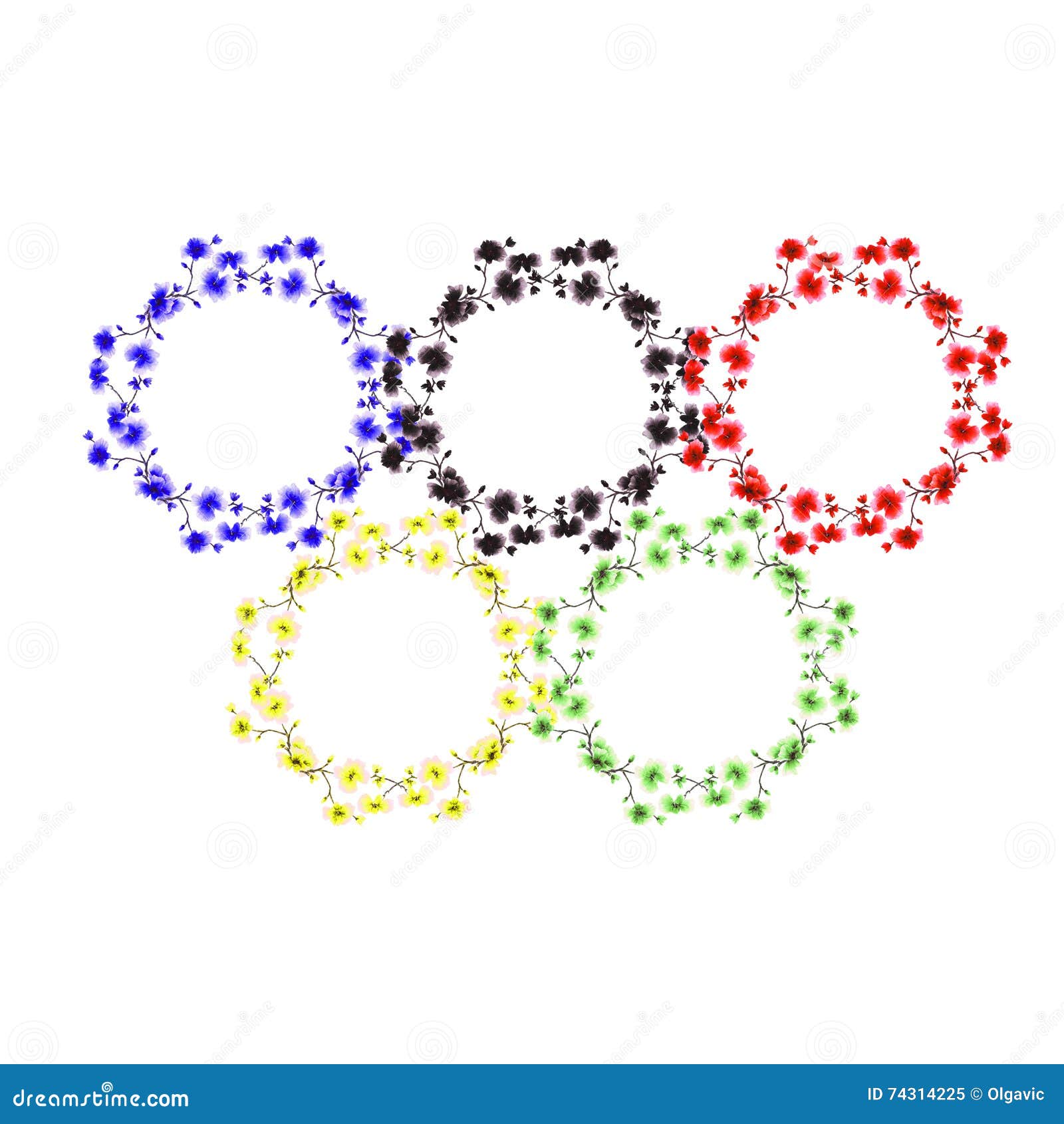 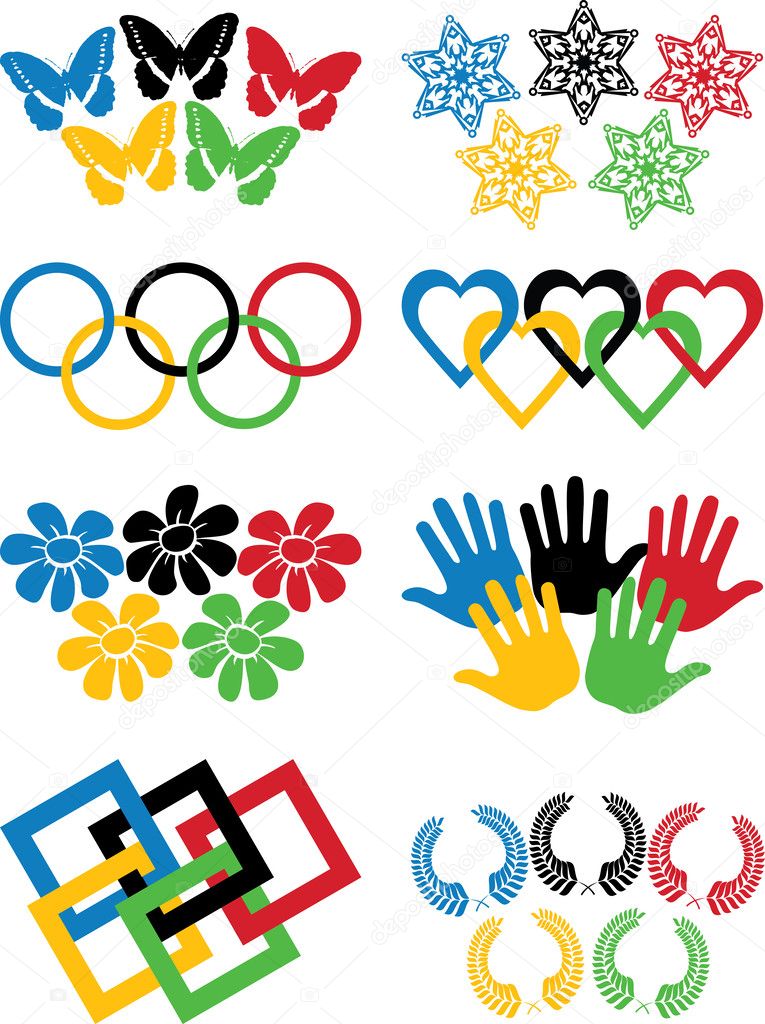 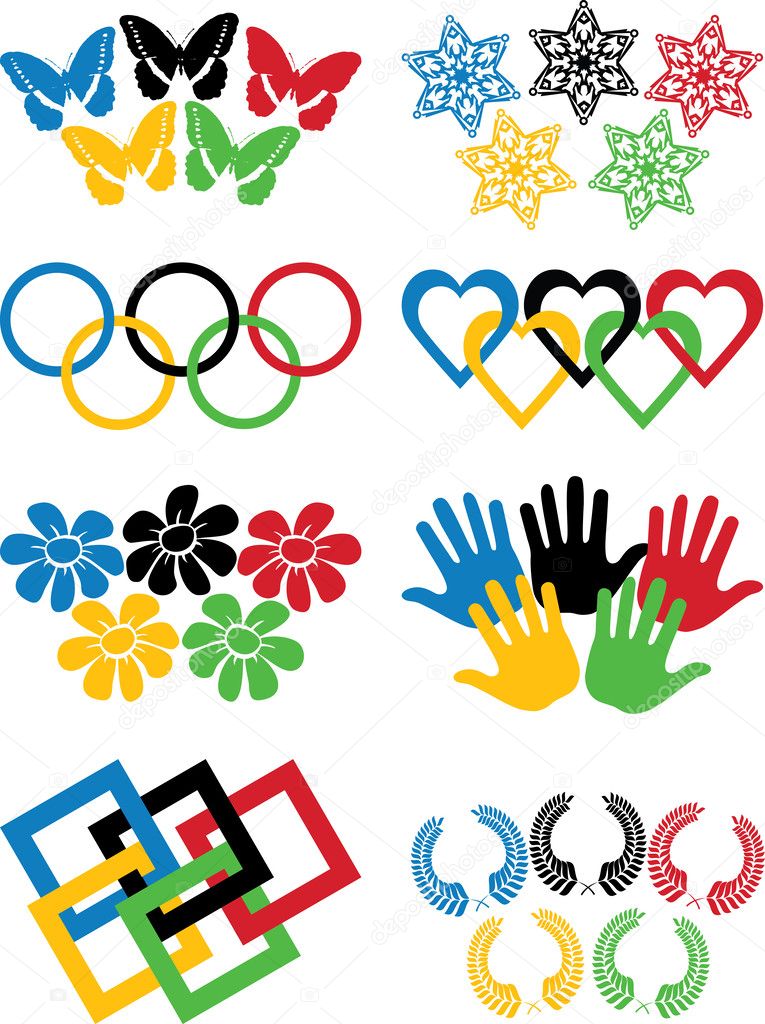 PRENOM
PRENOM
PRENOM
PRENOM
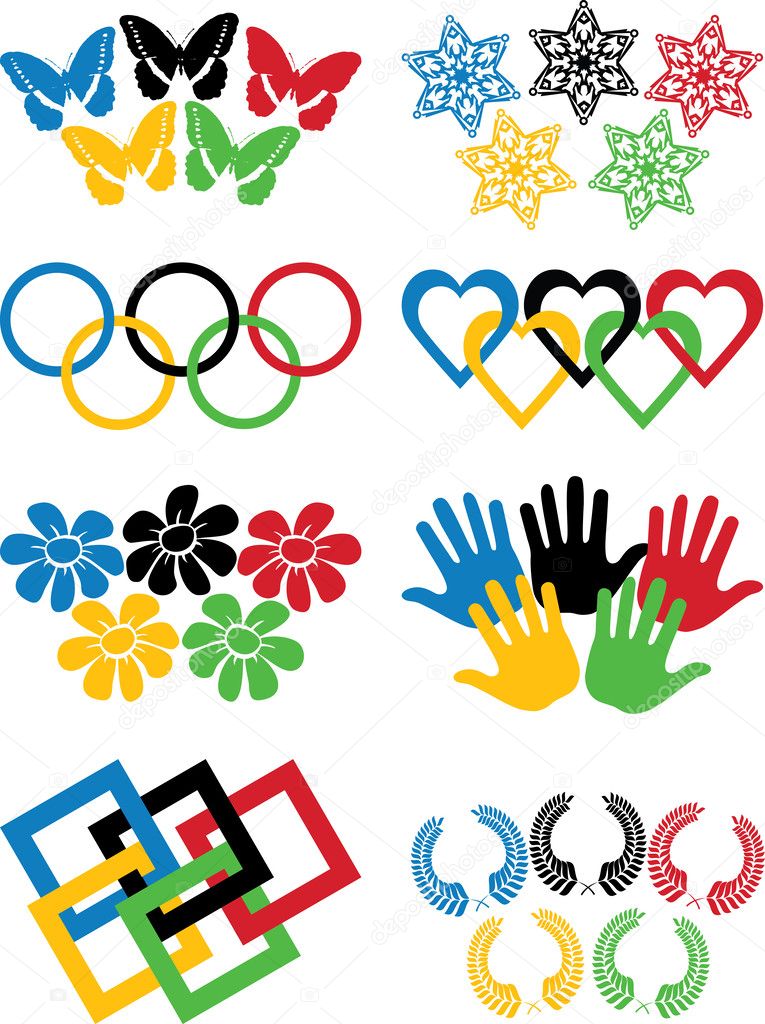 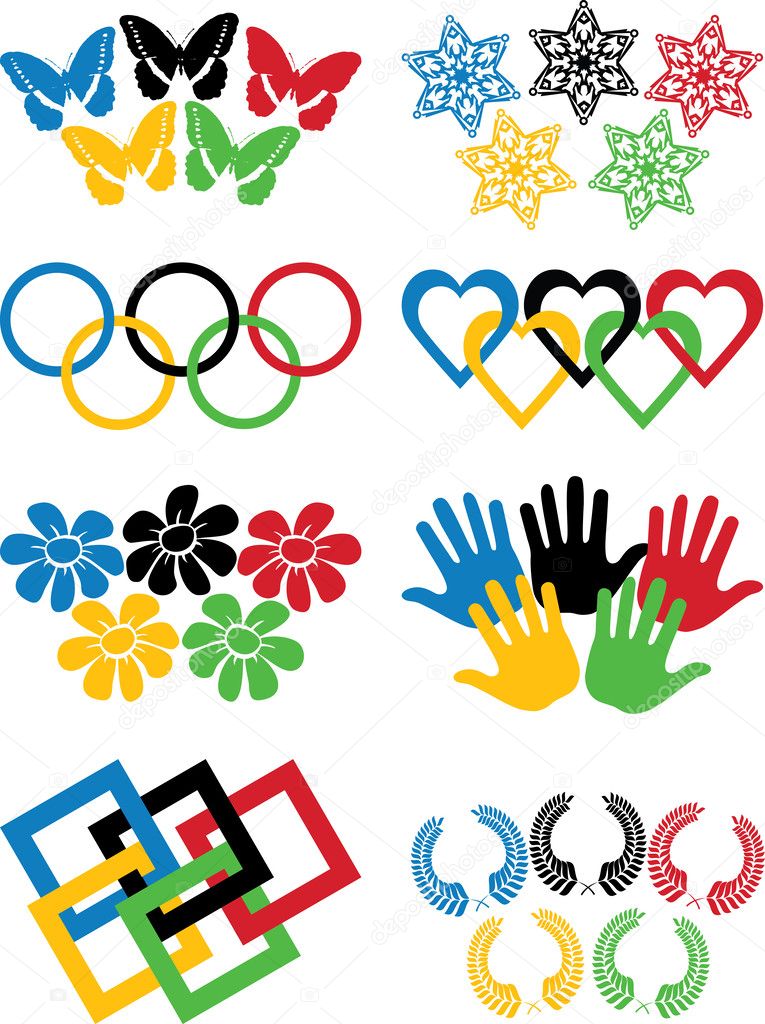 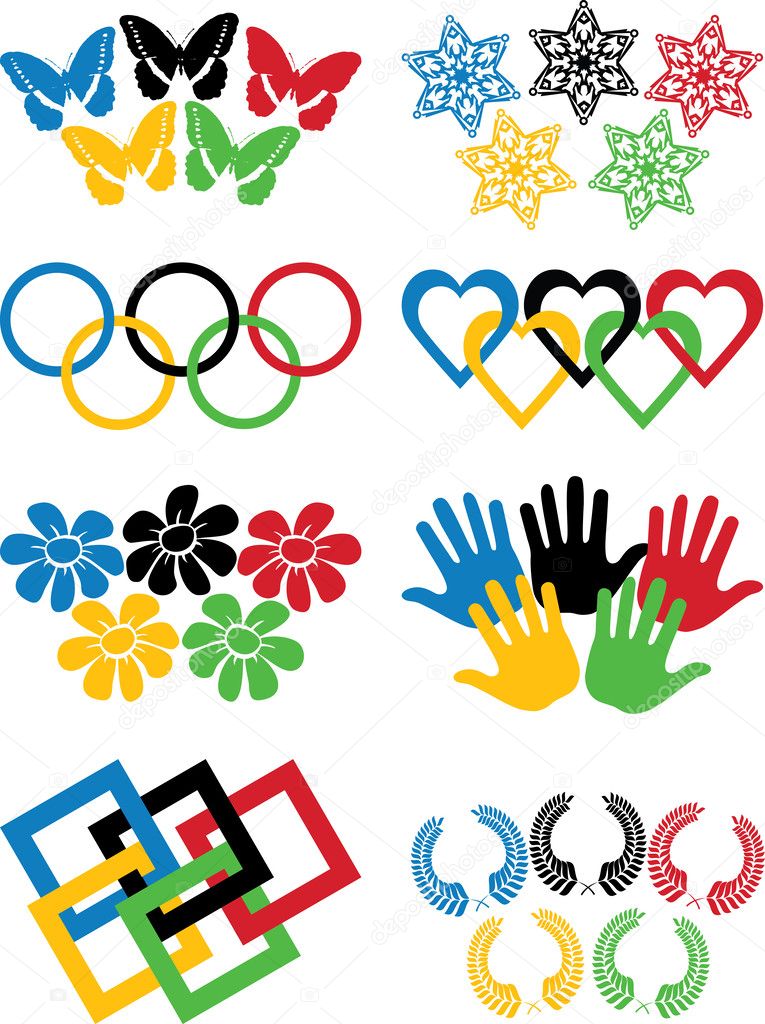 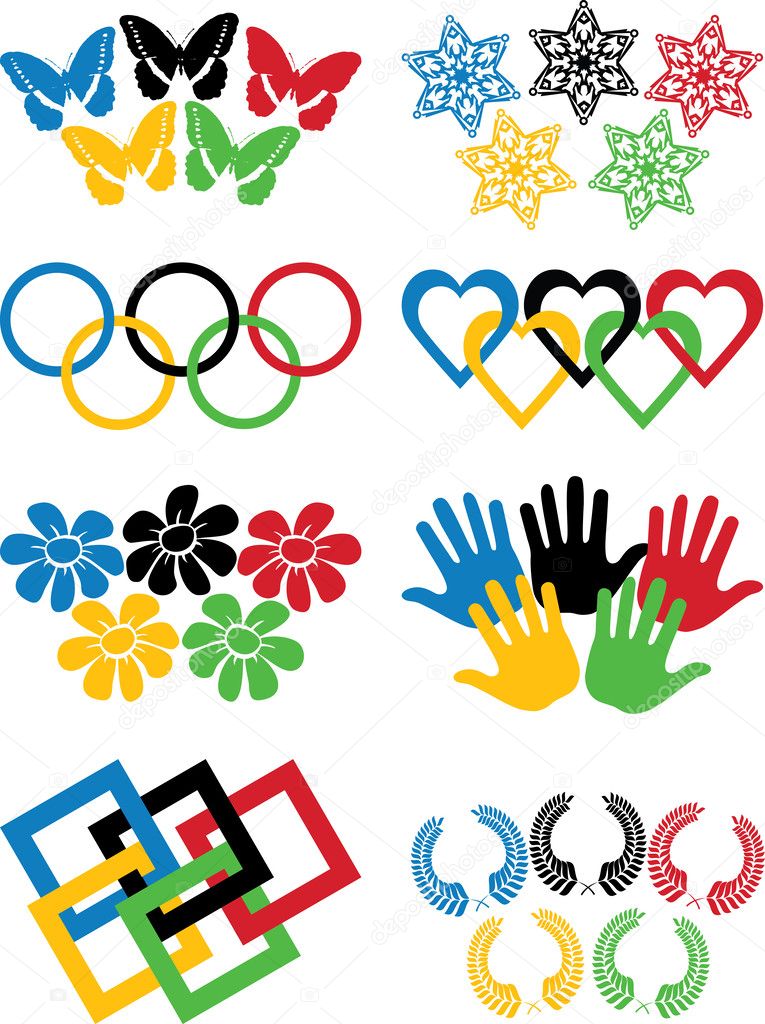 PRENOM
PRENOM
PRENOM
PRENOM